The Mars
PASSPORT
Name :  the Mars
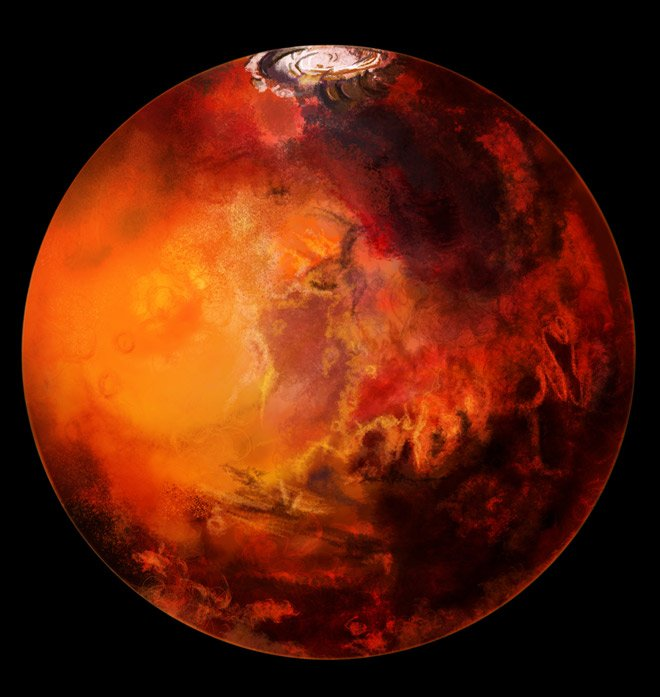 Other name: the Red Planet
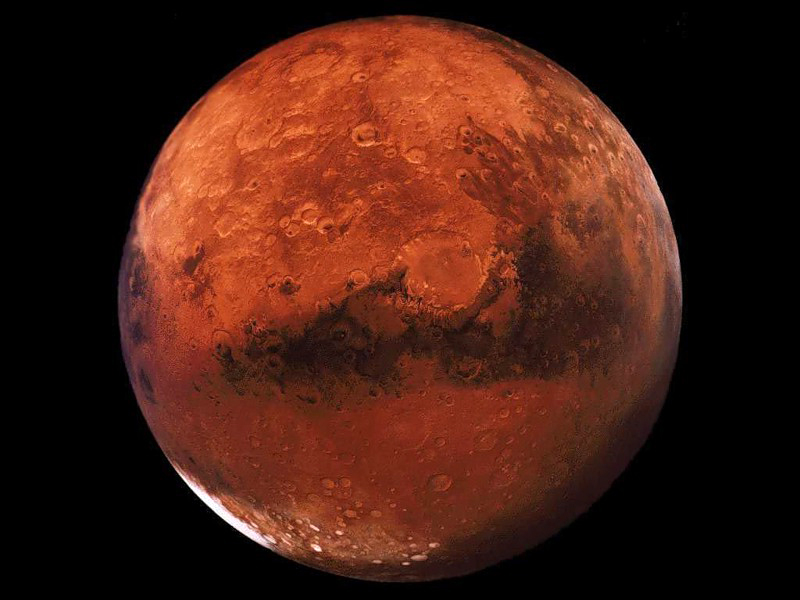 Address : the Solar System, the Milky Way , the Galaxy, the Universe
Weight:
6.42×10²³ kilogram

Age:
4,65 milliard years
Color:
Red, orange, brown.
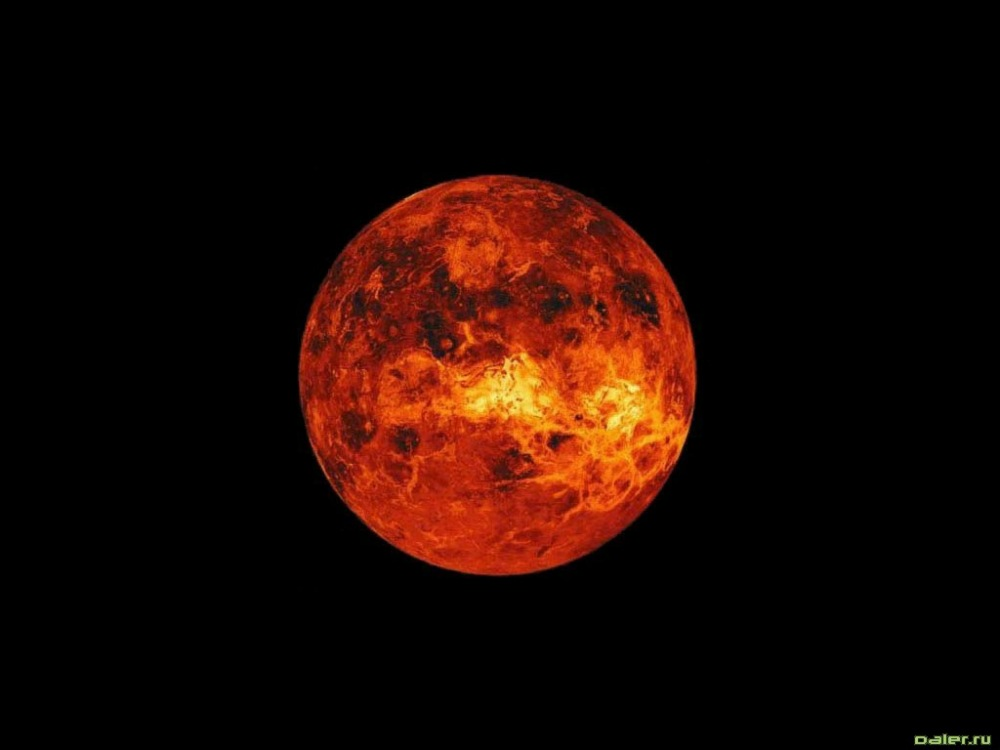 Closest neighbour : the Earth
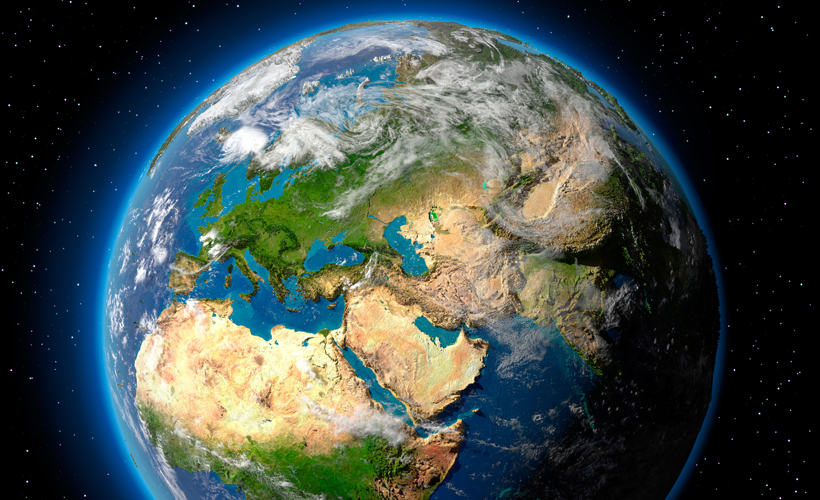 The Mars is seventh largest of the nine main planets in the solar system.
It is the four planet from the Sun.
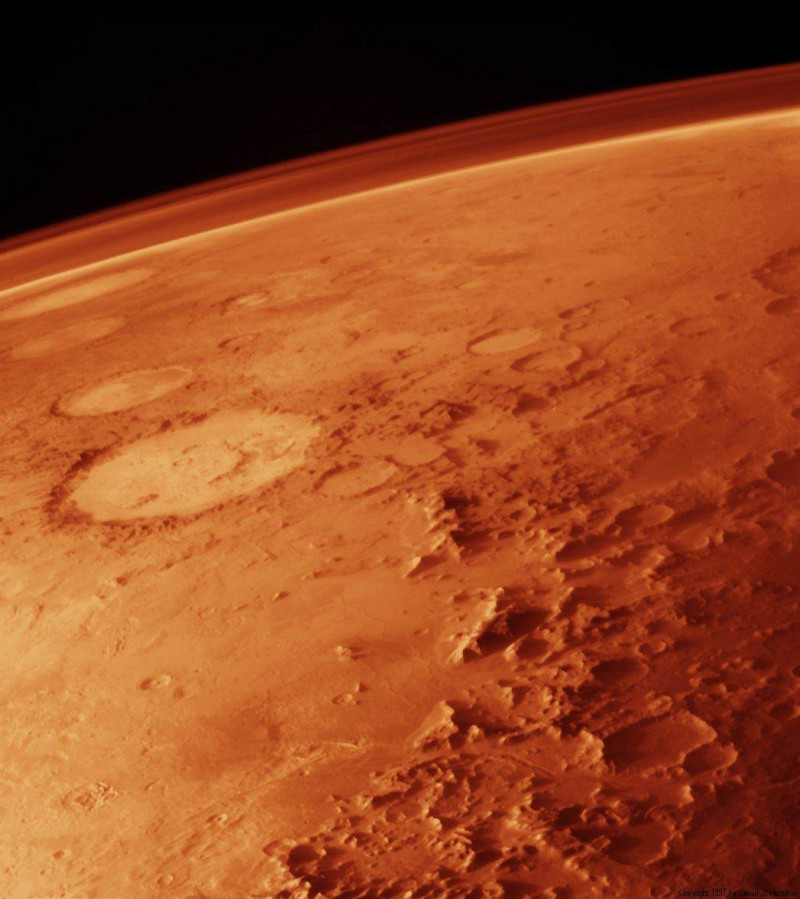